REPÚBLICA DOMINICANA: PANORAMA ACTUAL DE LASENERGÍAS RENOVABLES
ANGEL CANÓ S.
DIRECTOR EJECUTIVO
1
UN LARGO CAMINO PENDIENTE
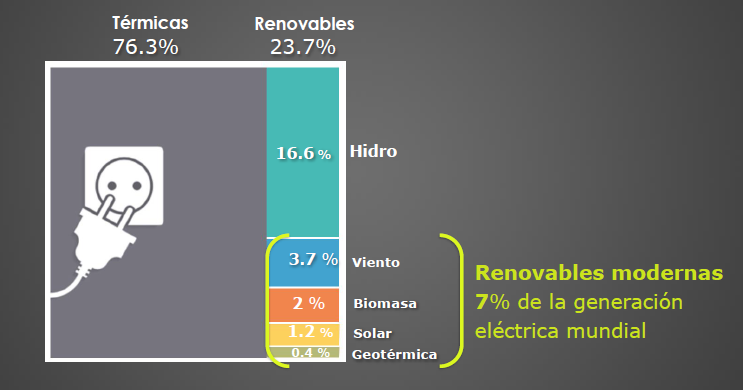 PANORAMA MUNDIAL DE LA ENERGÍA
2
POLÍTICAS DEL SECTOR DE ENERGÍA
PROMOCIÓN USO RACIONAL Y EE
PLANIFICAR INFRAESTRUCTURA ELÉCTRICA
DIVERSIFICACIÓN FUENTES DE PRODUCCIÓN ENERGÍA
3
MARCO NORMATIVO “ADECUADO”
END 2030
LGE
Incentivos EERR
Medio Ambiente
MEM
Hidrocarburos
incentivo importación vehículos eléctricos
4
LEY 57-07: INCENTIVOS
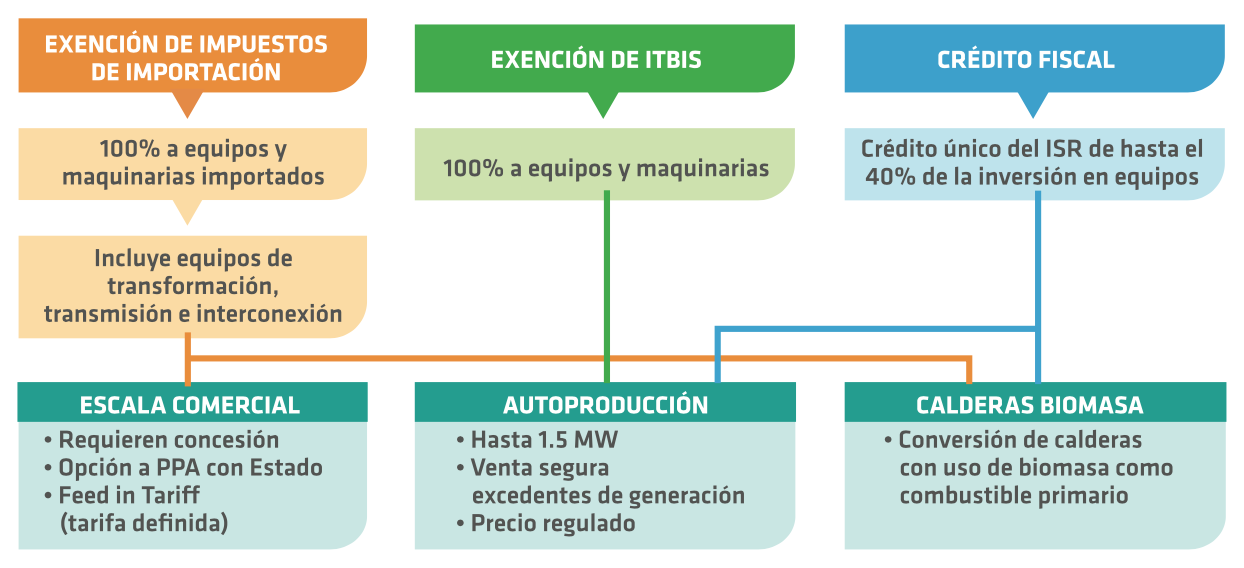 DOCE años después…

Más de 182 MMUS$ autorizados de incentivos fiscales

465 MW en fuentes Renovables modernas (Grandes Proyectos + Autoproducción)
5
[Speaker Notes: UNA BREVE SINTESIS DEL ALCANCE DE LOS INCENTIVOS Y SU IMPACTO EN ESTOS DIEZ AÑOS DE IMPLEMENTACIÓN DE LA LEY.]
¿RIESGOS ACTUALES EN EL CAMPO DE LAS EERR?
ECONÓMICOS
Demanda – Inversión - Incentivos
REGULATORIOS
Estabilidad, previsibilidad y aplicación del marco regulatorio, seguridad jurídica
POLÍTICOS
Coordinación y visión institucional de cara a la política y planificación efectivas.
6
SISTEMA ELÉCTRICO DOMINICANO
EL SISTEMA ELÉCTRICO INTERCONECTADO CUENTA CON UNA POTENCIA INSTALADA DE 3,841.1 MW
EDENORTE
EDEESTE
EDESUR
ADICIONALMENTE SE TIENEN 308.1 MW EN SISTEMAS AISLADOS
2018: LA MÁXIMA DEMANDA FUE DE 2,280.02 MW
EN RELACIÓN AL AÑO 2017, LA DEMANDA MÁXIMA ANUAL  DEL SENI AUMENTÓ UN 1.40%
LA RED DE TRANSMISIÓN
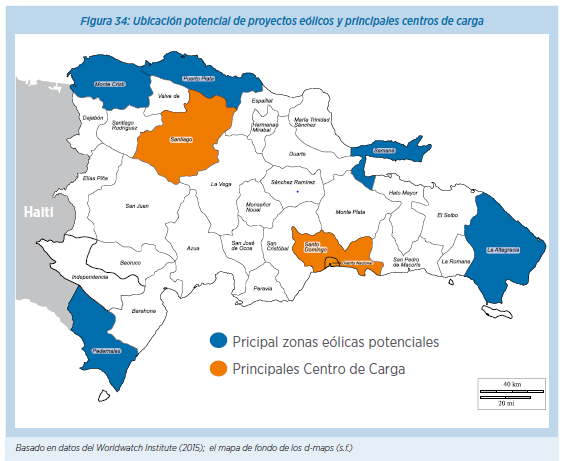 LA UBICACIÓN ÓPTIMA DE  RECURSOS SOLARES Y VIENTO, NO COINCIDE CON LOS CENTROS DE ALTA DEMANDA. LOS PROYECTOS DE ERNG PUEDEN TRAER CAMBIOS EN CANTIDAD Y DIRECCIÓN DE LO FLUJOS EN EL SISTEMA DE TRANSMISMIÓN.
8
SITUACIÓN ACTUAL
PROYECTOS APROBADOS Y REGISTRADOS PARA OPERAR BAJO EL RÉGIMEN ESPECIAL
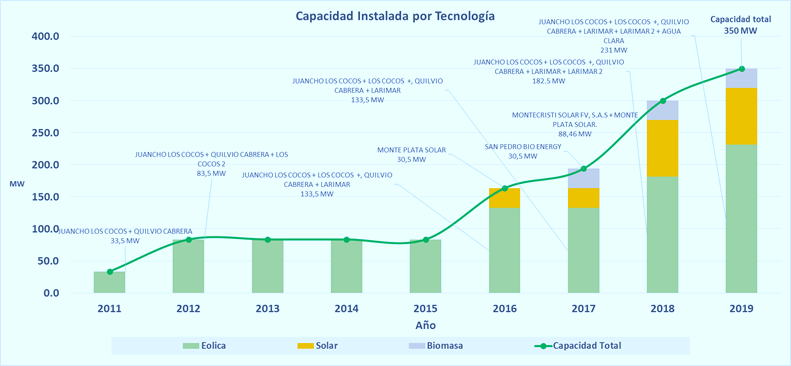 IMPORTANCIA MATRIZ DIVERSIFICADA
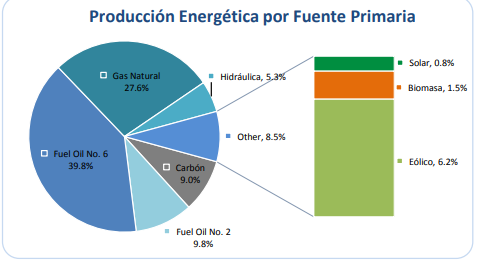 Informe Diario de Operaciones 09 de marzo 2019
Fuente: Organismo Coordinador
NUEVOS RETOS
12
PLANIFICACIÓN PARA EL DESARROLLO DE LAS EERR
Buen Potencial de Recursos“Eólicos”
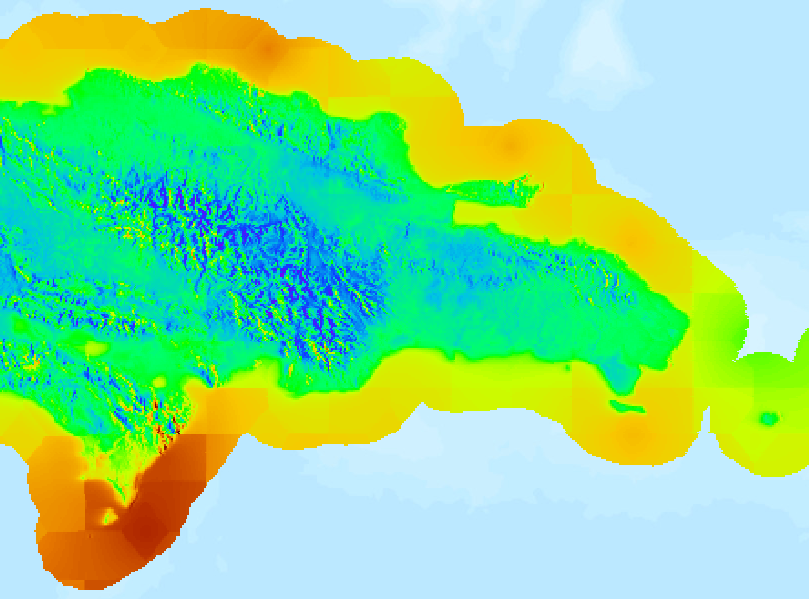 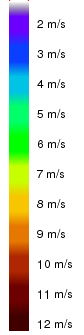 14
Fuente: 	Sistema de Información Energética Nacional: www.mapas.cne.gob.do
Buen Potencial de Recursos“Solares”
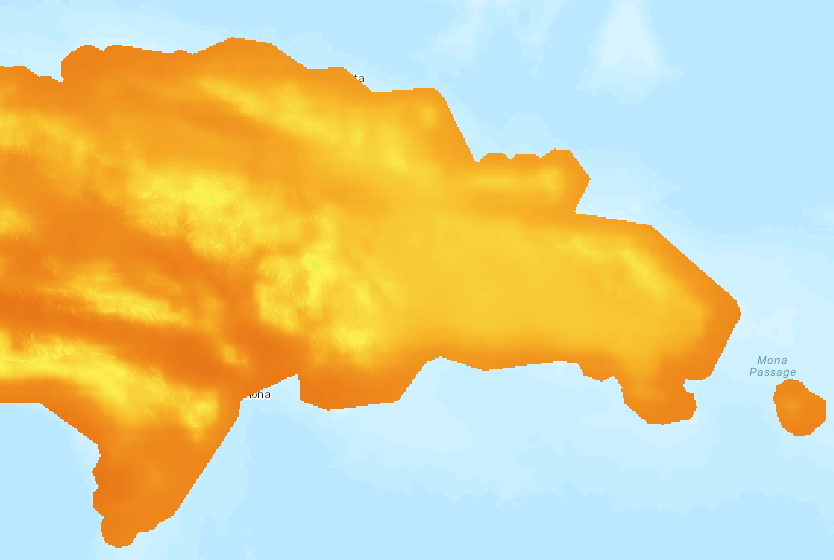 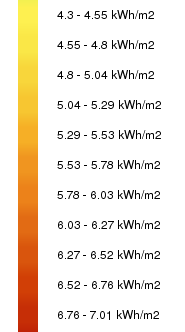 15
Fuente: 	Sistema de Información Energética Nacional: www.mapas.cne.gob.do
EL POTENCIAL DE RADIACIÓN SOLAR GLOBAL EN ALGUNOS LUGARES ES SUPERIOR A 6.00 KWH/M2/DÍA EN LA SEGUNDA MITAD OCCIDENTAL.
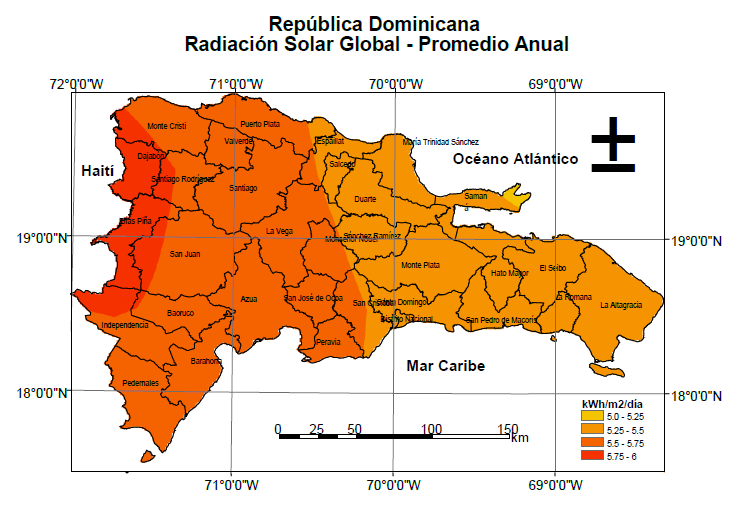 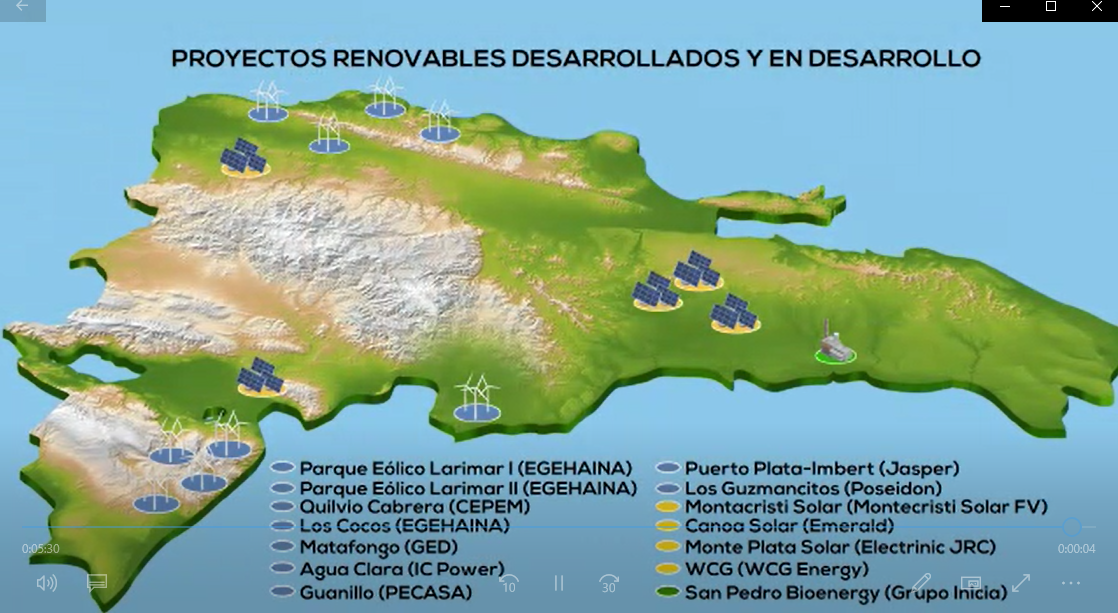 INVERSIONES A GRAN ESCALA EN ENERGÍAS RENOVABLES
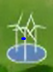 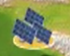 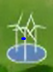 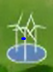 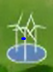 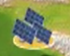 19
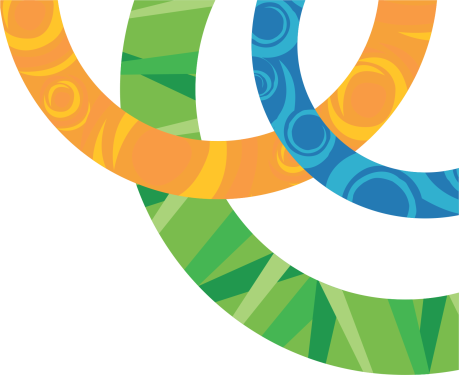 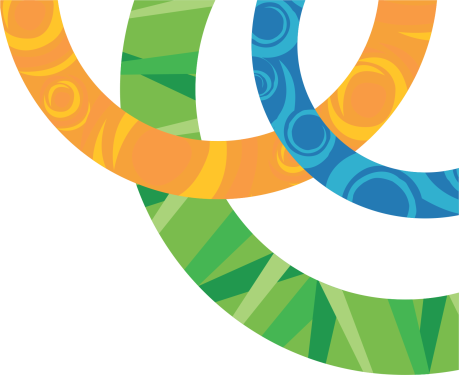 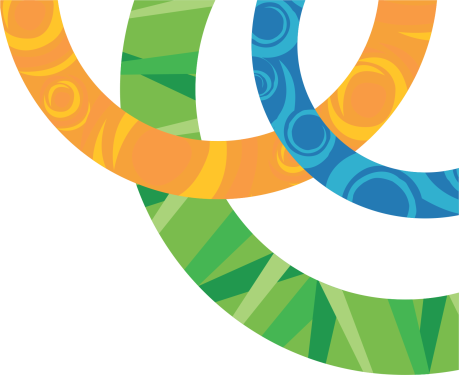 ENERGÍA TOTAL ABASTECIDA POR FUENTE PRIMARIA
AÑO 2020
PORCENTAJES DE LA DEMANDA ABASTECIDA POR FUENTE PRIMARIA, DURANTE EL PERÍODO 2012-2020
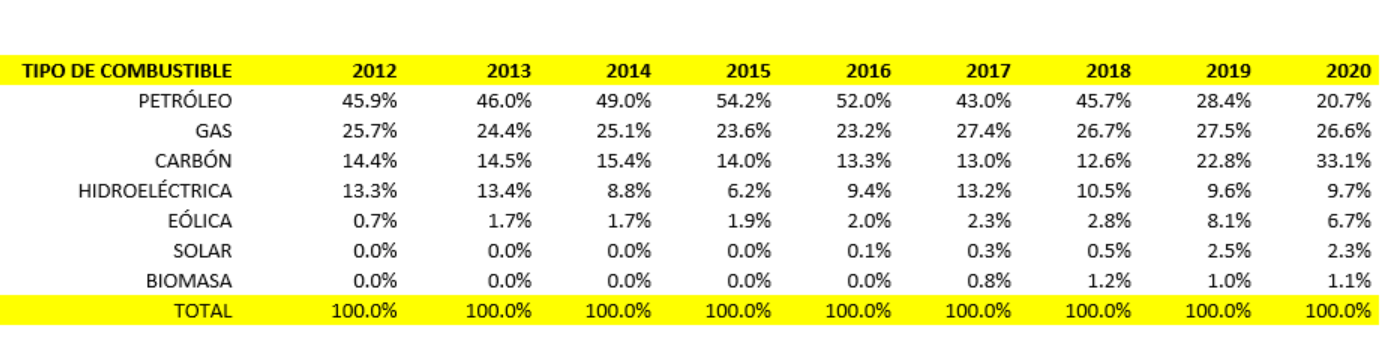 *DATOS 2019-2020 SON PROYECCIONES.
*DISMINUCIÓN DE PORCENTAJE RENOVABLES 2019-2020 DEBIDO A PRESENCIA DE CARBÓN.
NUEVOS RETOS… MOVILIDAD ELECTRICA
ADAPTAR LA REGULACIÓN ACTUAL PARA PROMOVER LA INTEGRACIÓN A GRAN ESCALA LA MOVILIDAD ELÉCTRICA EN EL PAÍS.

APOYAR LA IMPORTACIÓN DE VEHÍCULOS ELÉCTRICOS. 

REGULAR LOS SISTEMAS DE CARGA PARA LOS VEHÍCULOS ELÉCTRICOS.

DEFINIR LA FIGURA DE COMERCIALIZACIÓN PARA LA RECARGA DE LOS VEHÍCULOS.
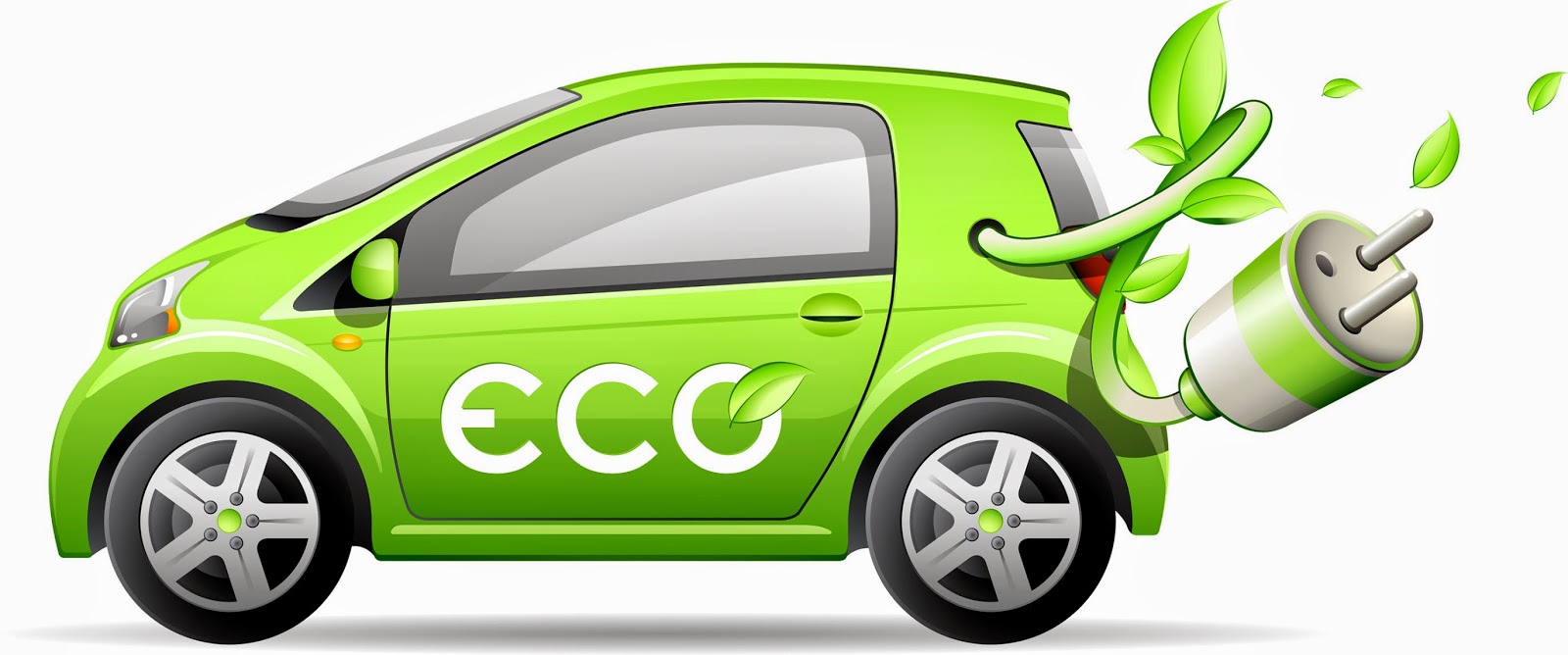 24
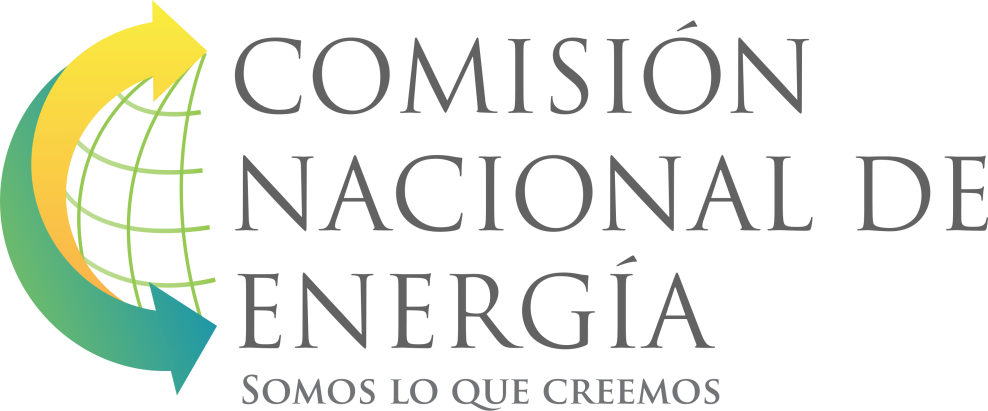 Ave. Rómulo Betancourt No. 361, Bella Vista 
Santo Domingo, República Dominicana
Tel.: 809-540-9002 / Fax. 809-566-0841
Código Postal: 10112
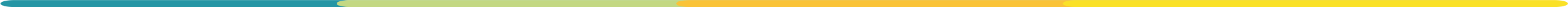 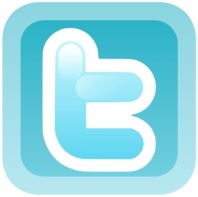 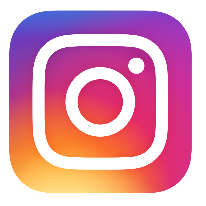 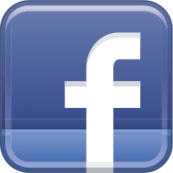 @cne_rd
Comisión Nacional de Energía
@cnerd
@cnerd_
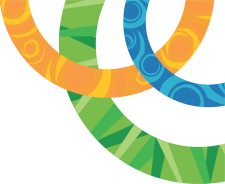 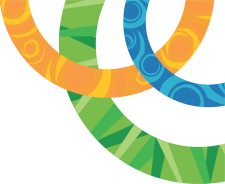 www.cne.gob.do
25